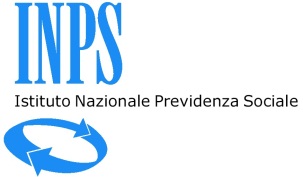 BANCA DATI APPALTI
Direzione Centrale Entrate e Recupero Crediti
Direzione Centrale Organizzazione e Sistemi Informativi
BANCA DATI APPALTI
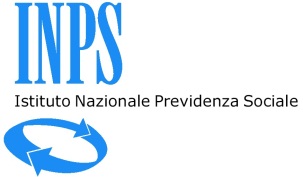 APPALTI
STIMOLARE INPUT/OUTPUT INFORMATIVO
DA/VERSO IL COMMITTENTE
CORRETTO ADEMPIMENTO CONTRIBUTIVO
INTERESSE DIRETTO
OBBLIGO SOLIDALE
I.N.P.S.
COMMITTENTE
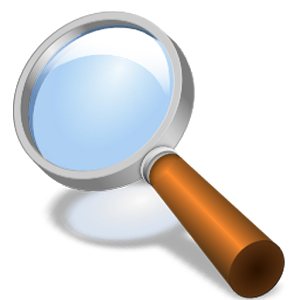 APPALTATORE
SUBAPPALTATORE
D.C.E.R.C. – D.C.O.S.I.
2
BANCA DATI APPALTI
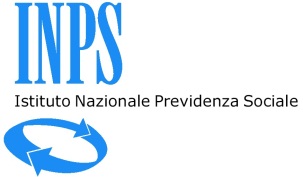 MODALITA’ DI ACCESSO
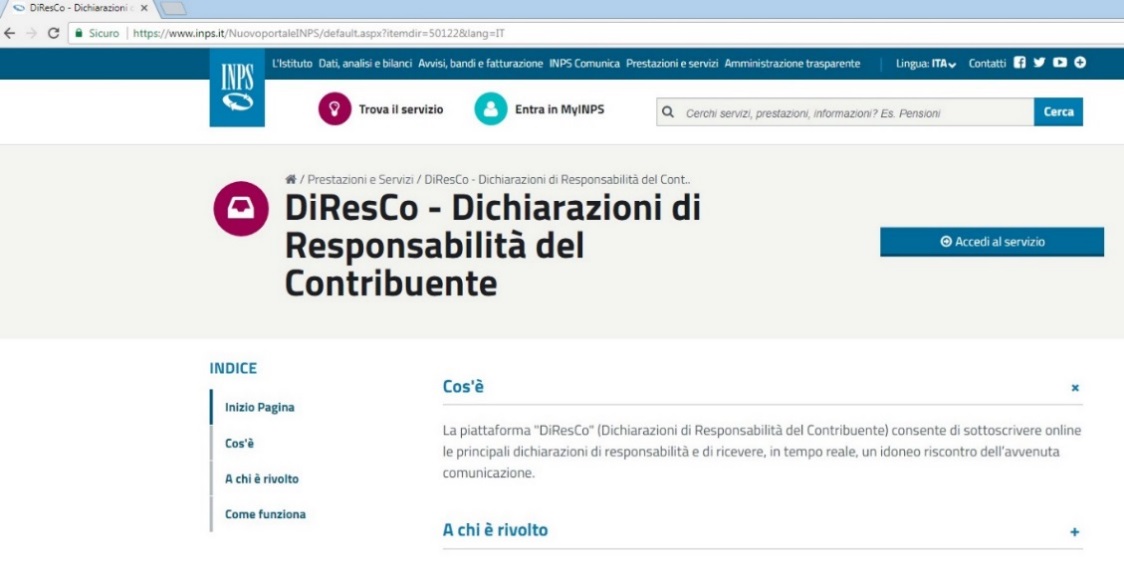 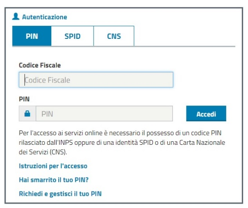 D.C.E.R.C. – D.C.O.S.I.
3
BANCA DATI APPALTI
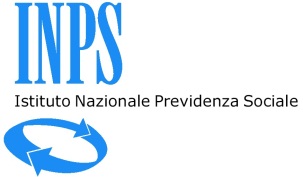 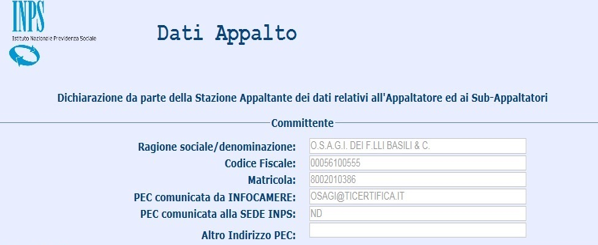 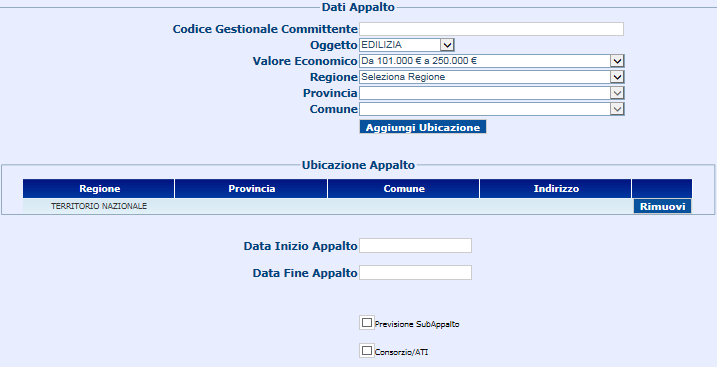 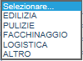 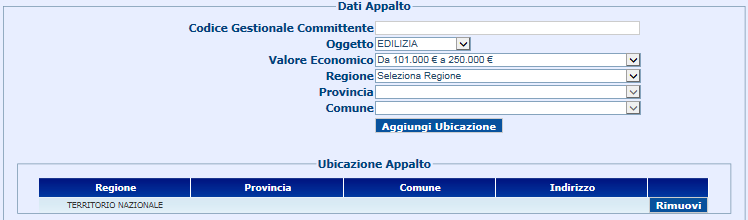 COMMITTENTE
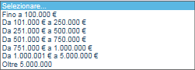 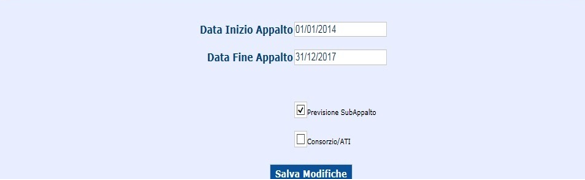 D.C.E.R.C. – D.C.O.S.I.
4
BANCA DATI APPALTI
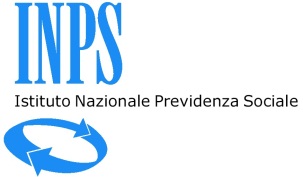 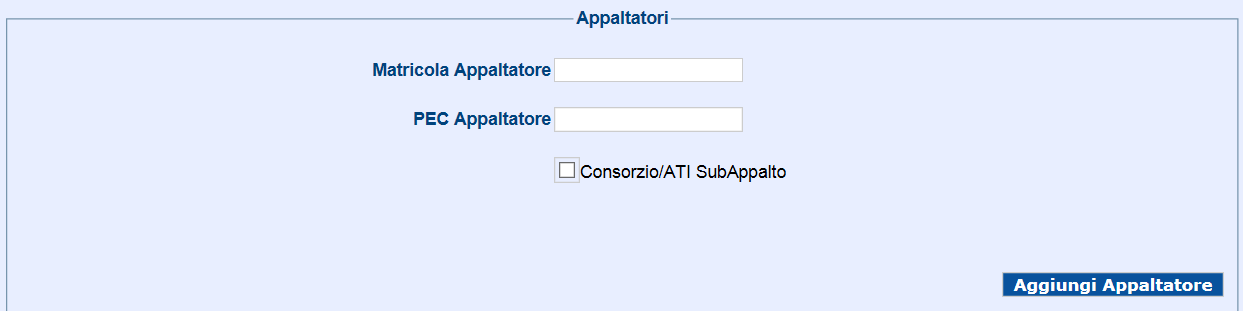 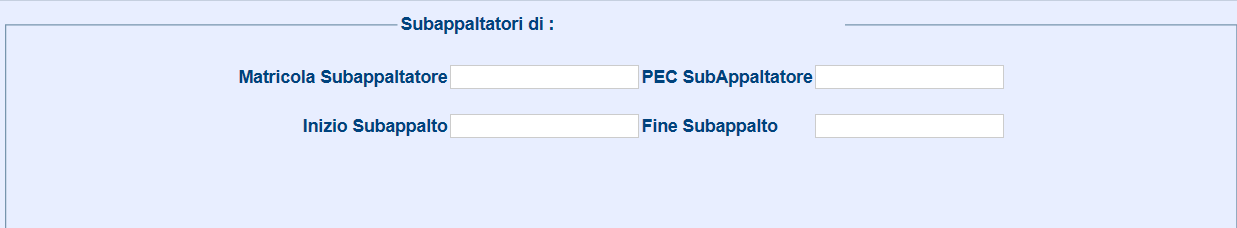 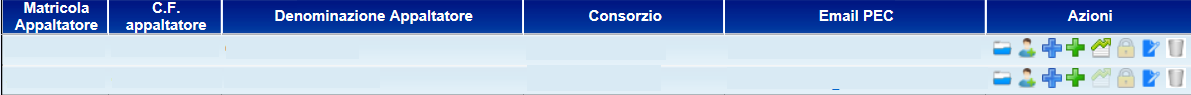 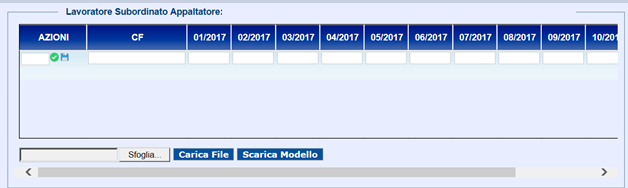 D.C.E.R.C. – D.C.O.S.I.
5
BANCA DATI APPALTI
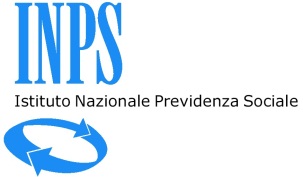 BANCA DATI APPALTI
C.I.A.
+
LAVORATORE
FLUSSO

UNIEMENS
C.I.A.
PEC

APPALTATORE
ADEMPIMEMTO DELL’APPALTATORE 
PER LA TRASMISSIONE FLUSSI UNIEMENS
Ottenuto via PEC in Codice Identificativo Appalto (CIA), l’APPALTATORE dovrà inserire il CIA nell’anagrafica dei lavoratori subordinati coinvolti nell’appalto. 
Il campo relativo sarà di tipo ricorsivo in modo da poter indicare più CIA se lo stesso lavoratore è impegnato in più appalti nello stesso mese.
D.C.E.R.C. – D.C.O.S.I.
6
BANCA DATI APPALTI
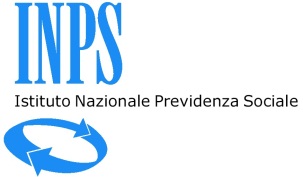 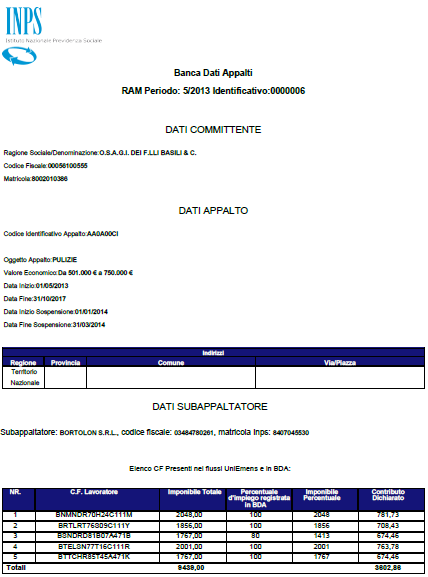 Sistema di autocontrollo
Rendicontazione Mensile Appalto
RAM
D.C.E.R.C. – D.C.O.S.I.
7
BANCA DATI APPALTI
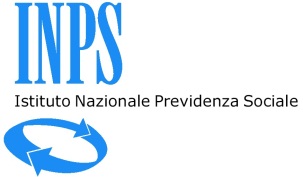 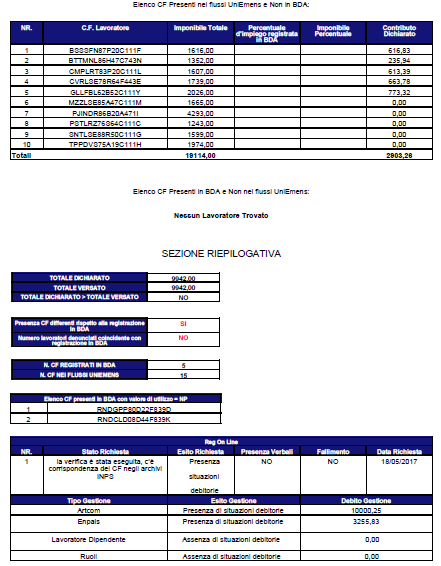 Sistema di autocontrollo
Rendicontazione Mensile Appalto
RAM
D.C.E.R.C. – D.C.O.S.I.
8